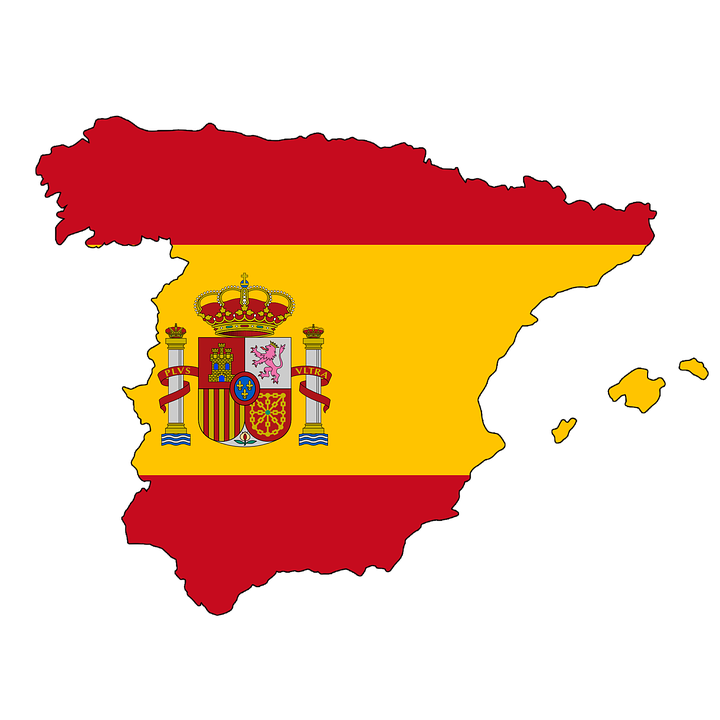 SPAIN
CLIMATE AND FUTURE CLIMATE CHANGE PERSPECTIVES
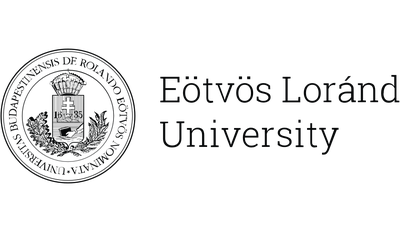 Santiago Ordoñez
Environmental Science MSc
[Speaker Notes: As we know, climate change is continuously increasing, and many countries are taking actions all around the globe.
Spain is in a thin line between acting, that includes many renewable energies projects, and conservation, to a passive state which doesn’t include emission cuts and other actions.]
GENERAL INFORMATION
Spain has four seasons in most of its territory during all year.		Variety of 		climates:    * Atlantic  * Mediterranean  *  Subtropical  * Mountainous- Mediterranean zone: World’s “Hot Spot”.
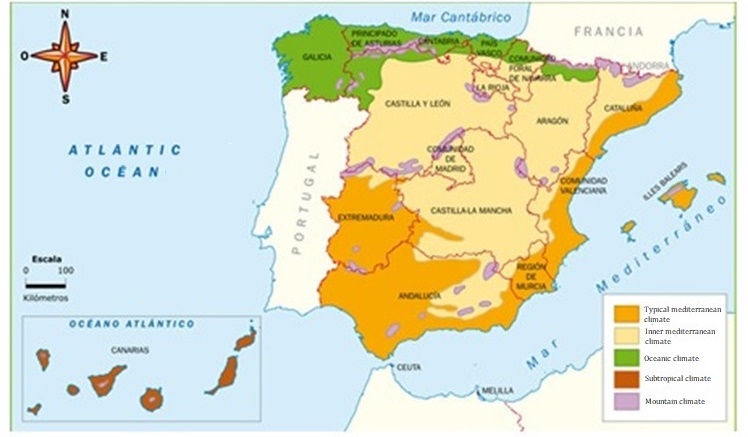 [Speaker Notes: Wide variety of climates
Atlantic: N and NE, Pyrenees to Galicia
Mediterran: Mediterr. Coast, Balearic islands, interior, include typical, dry and cold climates
Subtropical: Canary islands
Mountainous: Pyrenees, Central and Iberic mountains

Mean Tº: Given by latitude, sea influence and altitude]
Temperature, Rainfall
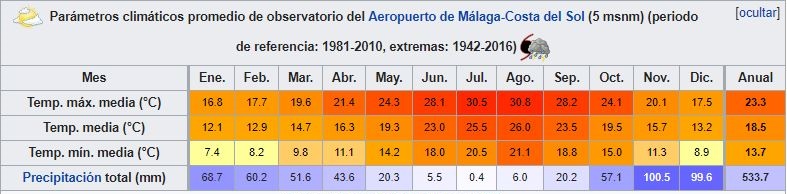 Temperature: Annual mean of 15.1 ºC 
January 2016: Hottest month
Rain fluctuations from 1233 mm (Northern coast) to 300 mm (Points of Mediterranean coast)
[Speaker Notes: As Mediterranean is the common climate, is taken as reference.
Highest Tº in August
Highest Rainfall in November]
Climate Change: NOW
All European regions are vulnerable.
Spain: Coasts and flood plains -> Critical points
Greenhouse gases emissions (2016): Increasing in 14.5%, compared to 1990.
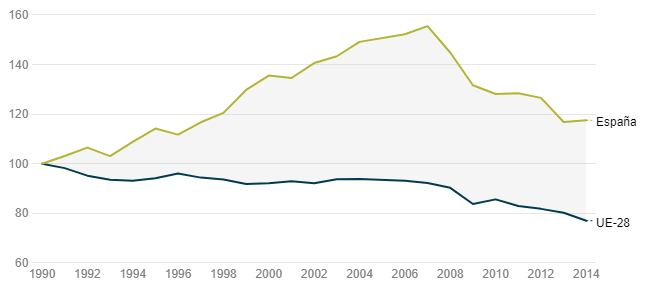 2007 (155.51%)
117.54%
Spain
77.06%
EU
Source: European environment agency (EEA)
[Speaker Notes: - Critical points due to flooding danger!
Main trend from 1990-2016
UE has steadily reduced its emissions -> Policies and actions taken.]
2016: Reduction compared to 2015. Why?
Carbon burning for electricity (30.6% less than 2015)
Extreme Rainfall episodes
Percentage of accumulated rainfall in Spain / Period: 1981-2010
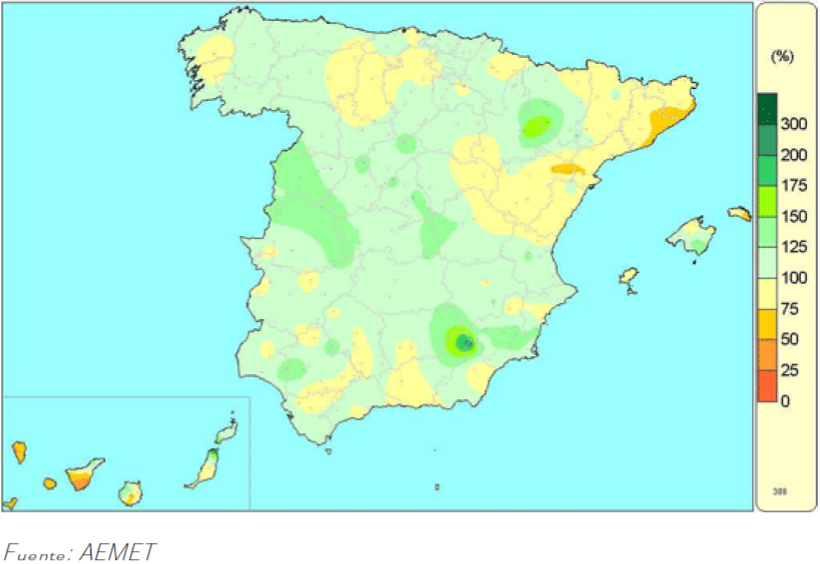 Aragon
150-175%
Cataluna
50-75%
Castilla
175-200%
Andalucia
300%
[Speaker Notes: Most of the territory remains with the same range, or little increase (100-125%)]
Climate Change: FUTURE PERSPECTIVE
Source: IPCC (2001)
[Speaker Notes: Effects remain mostly the same around the world, but get stronger in different places.
*Xtreme events: Heatwaves, coldwaves, torrential rain, freezings.]
Climate Change: FUTURE PERSPECTIVE
Native species alterations:
Invasive species appearance:
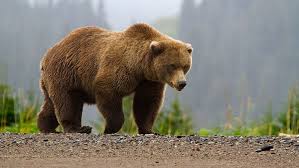 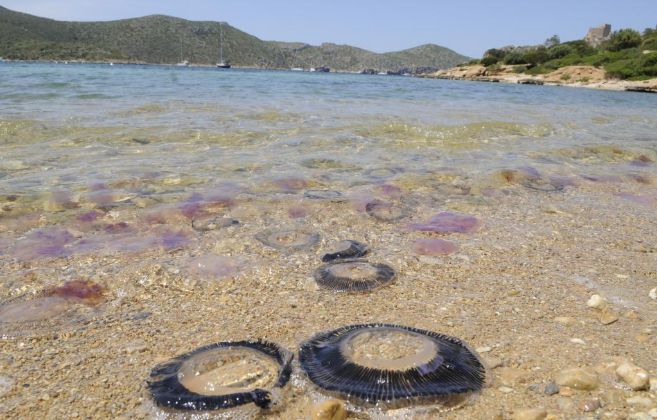 Source: agencia.sinc.es
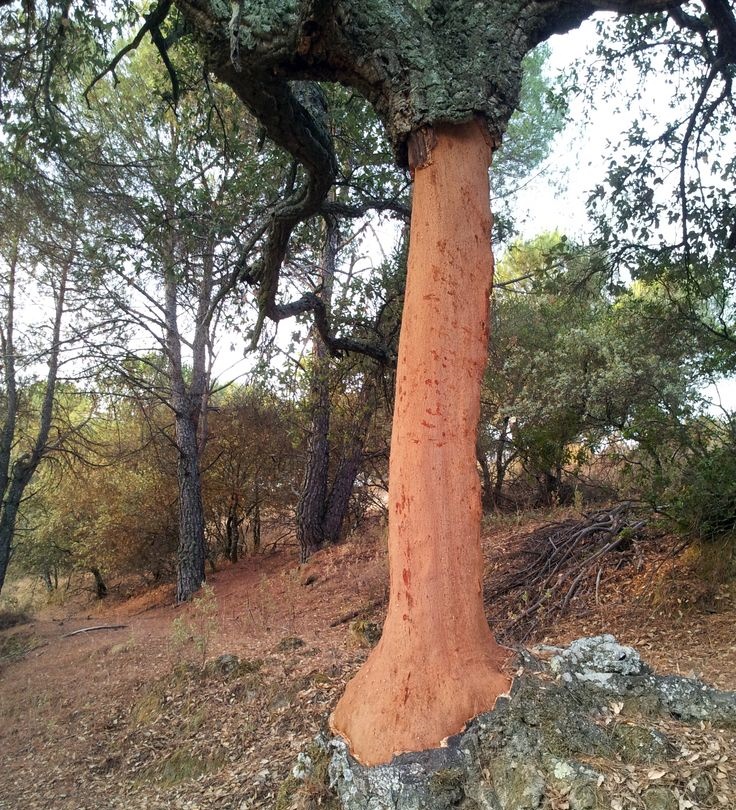 Source: http://www.elmundo.es
Source: agencia.sinc.es
[Speaker Notes: European grizzly bear: Dissapear by the end of the century
Cork oak (soil preserver tree): Lost in Cataluna by year 2100
---------------------------------------------------------------------
Medussas: Weren’t there before, appear and cause tourism and fishery problems]
Fires:
Galicia: 305 fires simultaneously
2060: Greater risk (frequency and burned area)
Droughts: 
Vineyards and crops: Highly affected
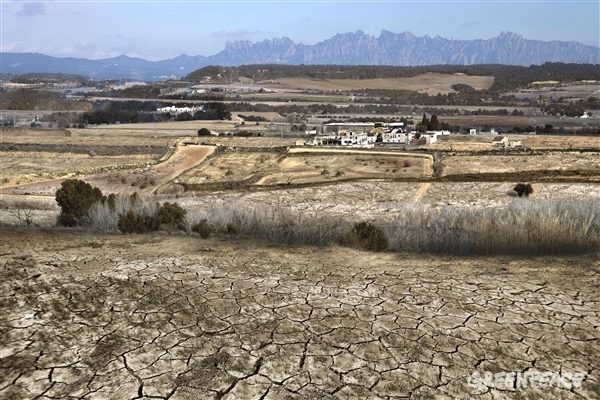 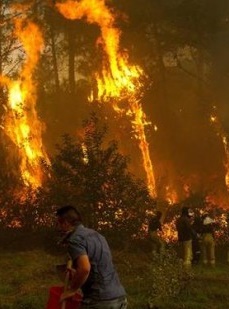 Source: Greenpeace, simulation (2014)
Source: Galicia’s Townhall (2015)
Rising sea levels
Current level					    2.5 m. level rise
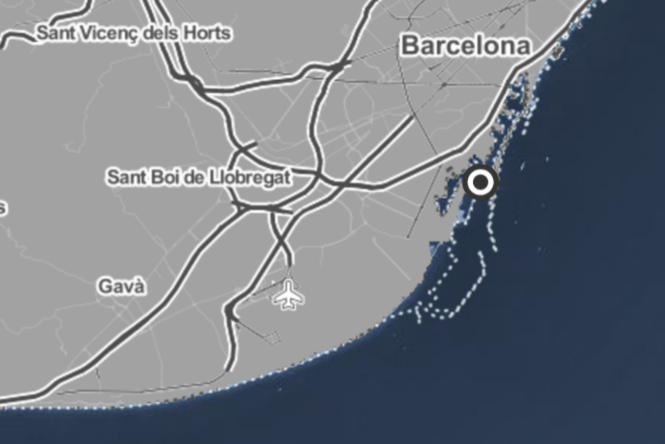 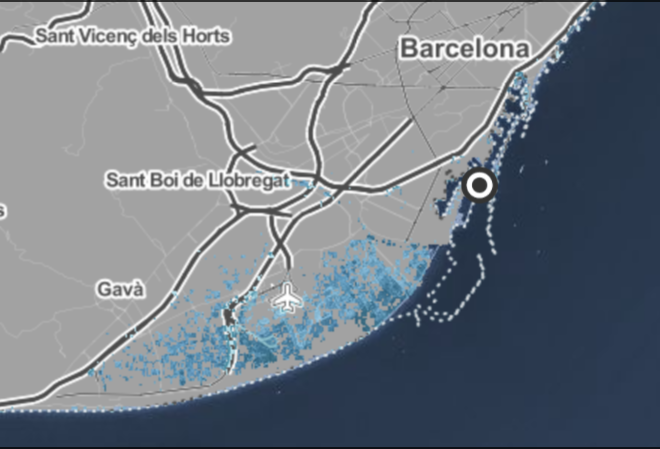 Fuente: www. climatecentral.org
[Speaker Notes: Just to put an example. Barcelona will not be the only affected city!]
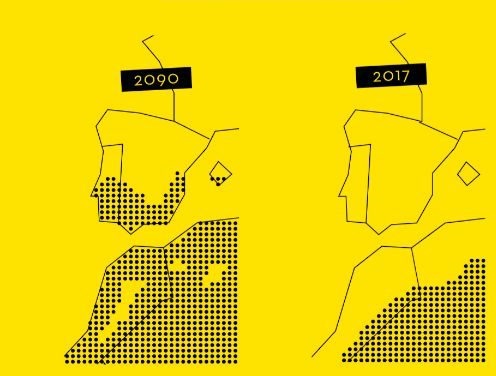 Desertification
Science Magazine:
A >2ºC = Sahara Desert extension.
Source: Science Magazine (2017)
[Speaker Notes: Andalucia, Extremadura, Murcia, Valencia; even affecting Algeria and Morocco]
Conclusions
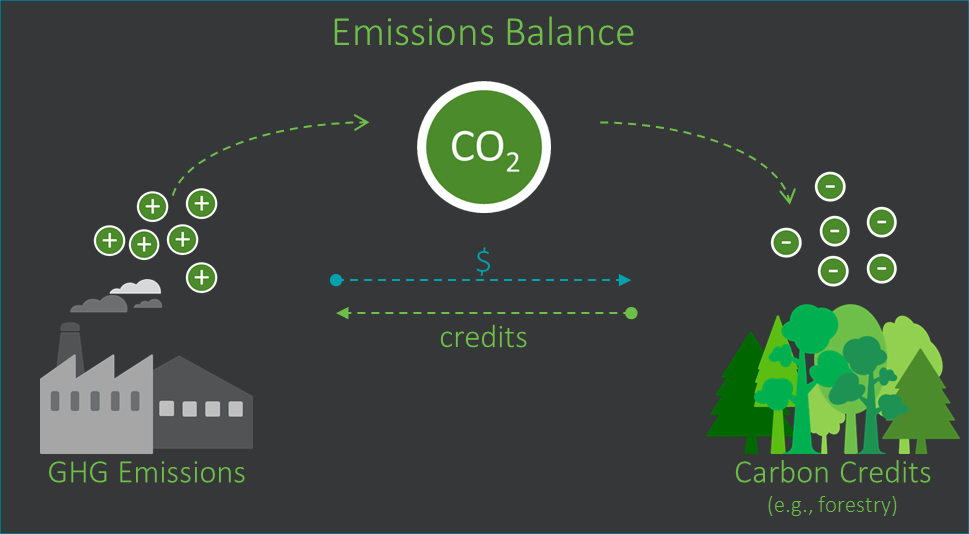 Reduce greenhouse gases emissions, better land use, minimize environmental impact.
Developed countries: Don’t rely on buying carbon credits, this delays actions!
[Speaker Notes: Environmental impact (waste, pollution, overpopulation, deforestation)
Carbon credit: Tradable certificate that represents the right to emit 1 tonne of CO2 or Equiv.CO2 tonnes of any greenhouse gas]
References
Impacts of Europe’s changing climate. European Environment Agency Report, 2. Copenhague (2004).
Previous assessment of climate change impacts in Spain. Ministerio del Ambiente, Madrid (2005).
Climate of Spain, Víde Javier & Olcina Jorge, (2001).
http://www.aemet.es/es/serviciosclimaticos/datosclimatologicos/valoresclimatologicos?l=6155A&k=and
https://www.enviro-mark.com/news-and-events/newsletter/issue-40-newsletter/carbon-credits-added-value-for-your-brand-and-your-community
Climate change consecuences in Spain, Valladares J., (2006).
http://www.observatoriosostenibilidad.com/
https://ss2.climatecentral.org/index.html#13/41.3164/2.1278?show=satellite&projections=0-RCP85-SLR&level=5&unit=feet&pois=hide